Елеонор Портер
Життєвий та творчий шлях. «Поліана»
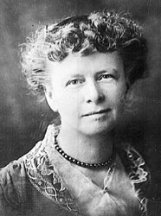 Елеонор Портер народилася 19 грудня 1868 року у місті Літлтон (англ. Littleton), штат Нью-Гемпшир, у родині перших переселенців до Америки. З дитинства Елеонор захоплювалась музикою, співала в церковному та світському хорах, вчилась у бостонській консерваторії.
Але після одруження з Джоном Лиманом Портером у 1892 році вона переїхала разом з чоловіком спершу в Масачусетс, потім в Теннессі, а потім в Нью-Йорк, і захопилася письменством. У 90-их рр. на сторінках американських журналів з'являються її перші оповідання, написані під псевдонімом Елеонор Стюарт, а в 1907 році світ побачив її перший роман «Зустрічні течії». Найвідоміший роман письменниці, «Поліанна», вийшов у світ 1913 року і відразу став шалено популярним.
«Поліанна» (англ. Pollyanna) — роман-бестселлер американської письменниці Елеонор Портер, опублікований в 1913 році. Існує продовження книги «Поліанна виростає» (англ. Pollyanna Grows Up), написане самою Елеонор Портер, і безліч сиквелів інших авторів, зокрема Елізабет Бортон, Гарріет Ламміс Сміт і Коліна л. Ріса. За мотивами «Поліанни» знято декілька телесеріалів і фільмів, з яких найбільш відомі фільм «Поліанна» (1920 р.) з Мері Пікфорд у головній ролі і фільм «Поліанна» (1960 р.) компанії Disney, головну роль в якому зіграла Хейлі Мілз.
Всього за кілька років письменницької кар'єри Елеонор Портер створила 4 томи коротких оповідань і 14 романів для дітей та дорослих. У 1920 році Елеонор Портер померла. Наступного дня по її смерті газета «Нью-Йорк Таймс» опублікувала некролог під заголовком "Померла авторка «Поліанни».
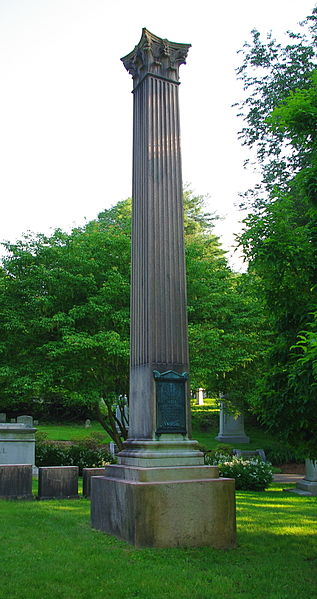 Могила Елеонор Портер, цвинтар Маунт Оберн в Кембриджі (Массачусетс)
Популярність твору в 20-х роках ХХ століття
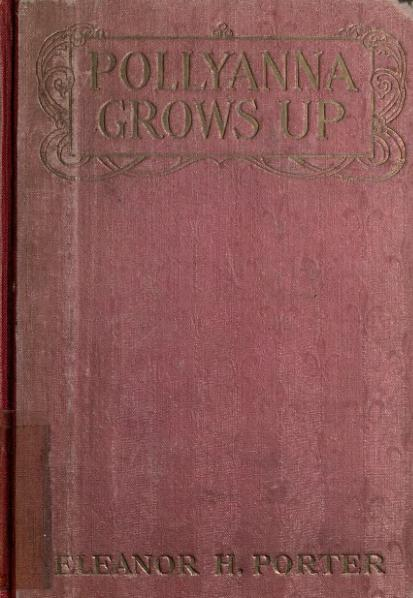 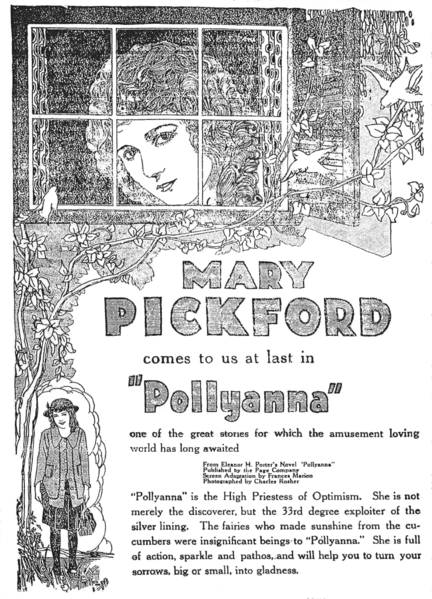 1920 Реклама в газеті Fairport NY Herald
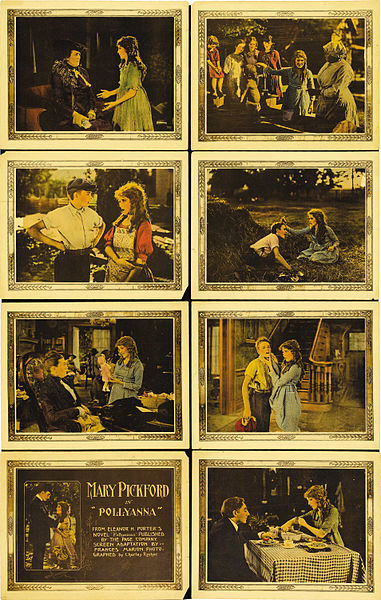 Полліанна 1920   набір карт.
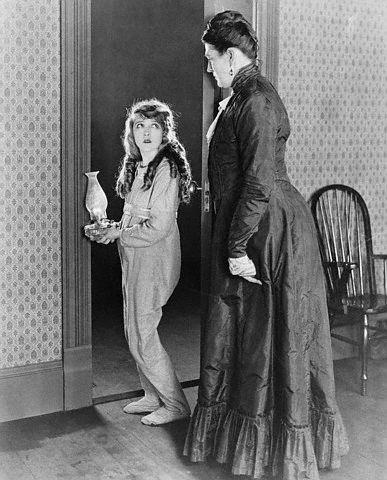 Кадр з фільму Мері Пікфорд в ролі Поліанни
Ілюстрації до роману «Поліанна»
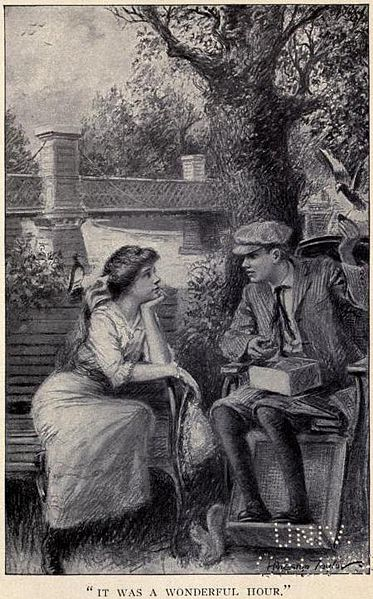 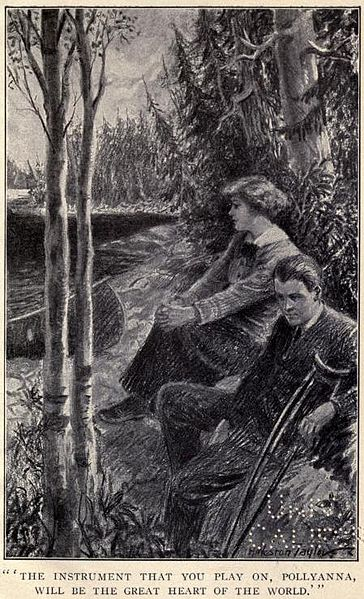 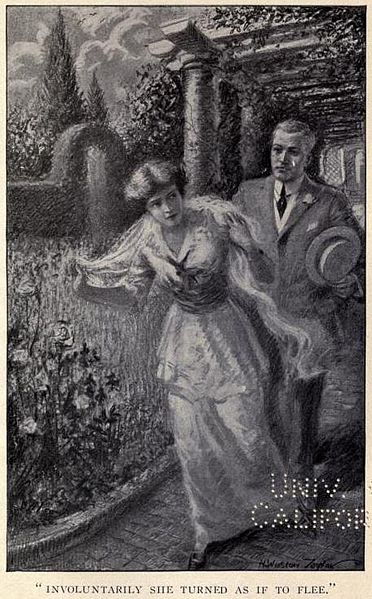 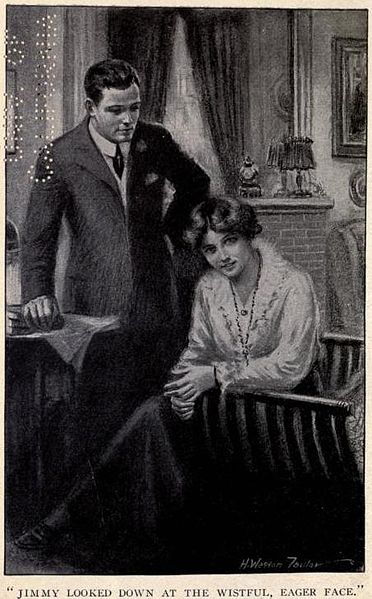 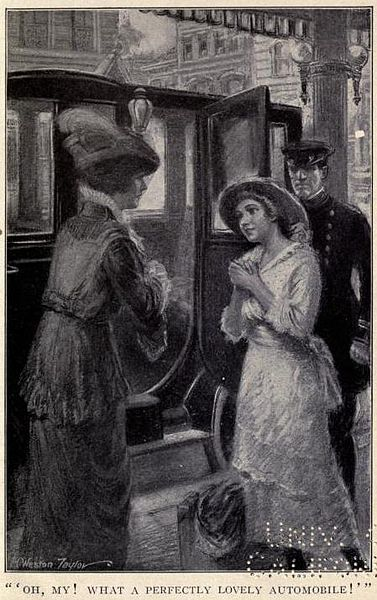 Сучасні видання роману «Поліана»
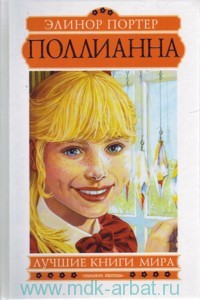 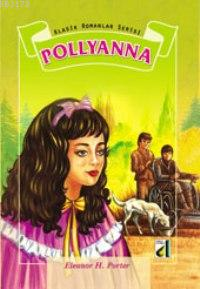 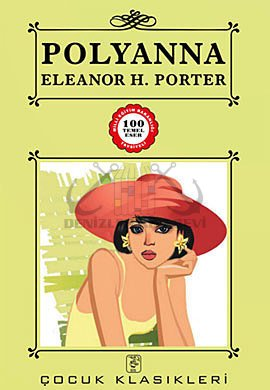 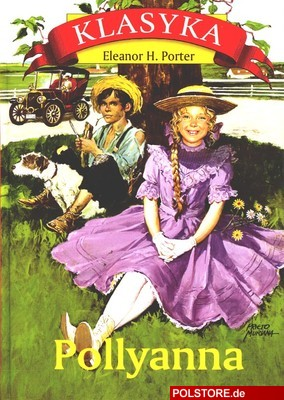 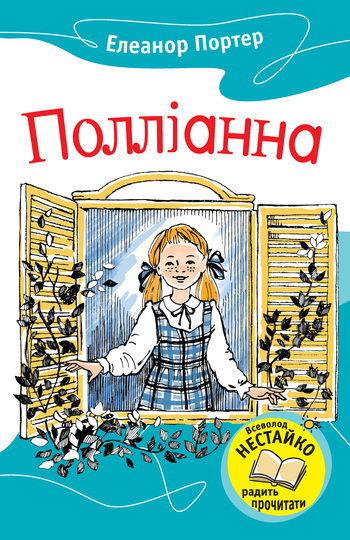 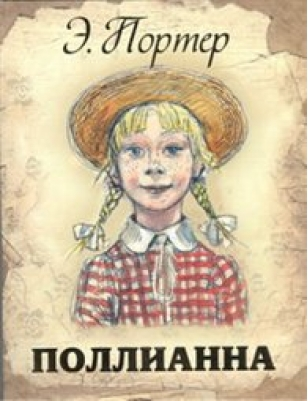